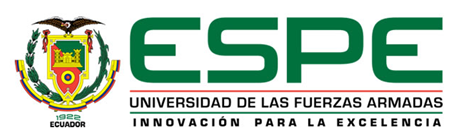 DEPARTAMENTO DE CIENCIAS DE LA TIERRA Y LA CONSTRUCCIÓN
 
CARRERA DE INGENIERÍA GEOGRÁFICA Y DEL MEDIO AMBIENTE
 
TESIS PREVIO A LA OBTENCIÓN DEL TÍTULO DE INGENIERO GEÓGRAFO Y DEL MEDIO AMBIENTE
  
TEMA: PROPUESTA DE UN PLAN DE MANEJO PARTICIPATIVO DE RESIDUOS SÓLIDOS DOMÉSTICOS, EN LA PARROQUIA DE UYUMBICHO, CANTÓN MEJÍA
AUTOR: ALMEIDA FACTOS, JOSÉ DAVID
DIRECTOR: ING. WILSON JÁCOME
CODIRECTOR: ING. PAULINA GUEVARA
SANGOLQUÍ, ENERO 2014
GENERALIDADES
ANTECEDENTES
PROBLEMÁTICA
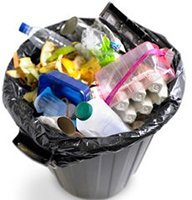 RSD
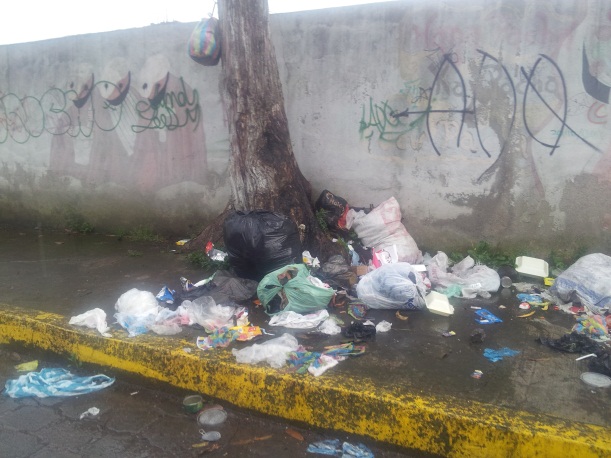 RSD en las calles
JUSTIFICACIÓN
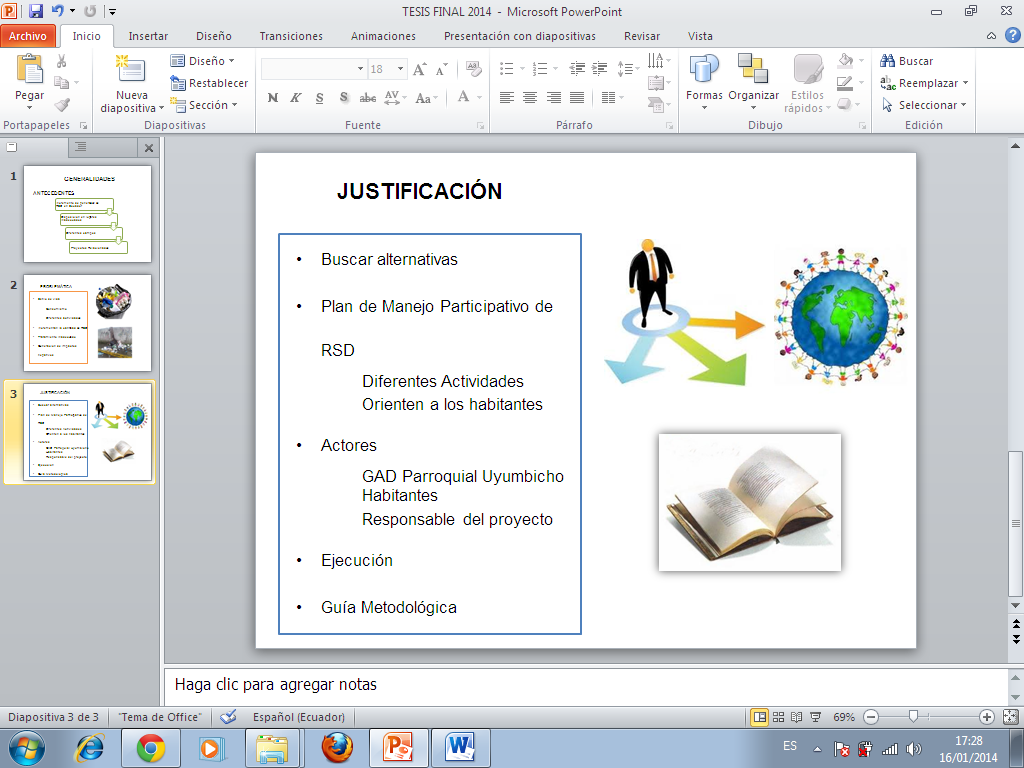 Busca de alternativas
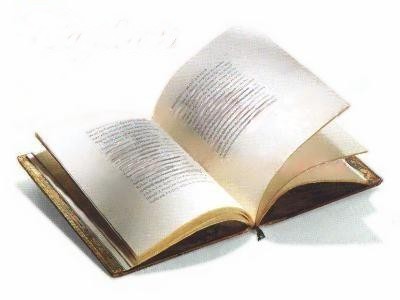 Guía metodológica
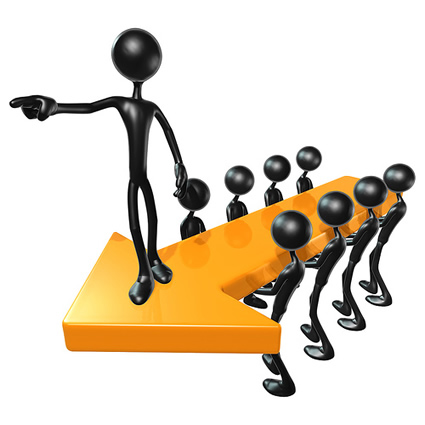 OBJETIVOS Y METAS
OBJETIVO GENERAL
OBJETIVOS ESPECÍFICOS
METAS
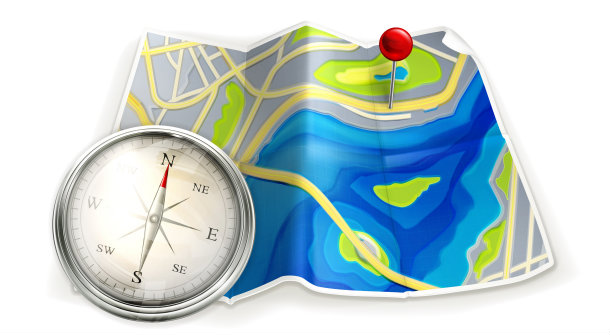 ÁREA DE ESTUDIO
UBICACIÓN
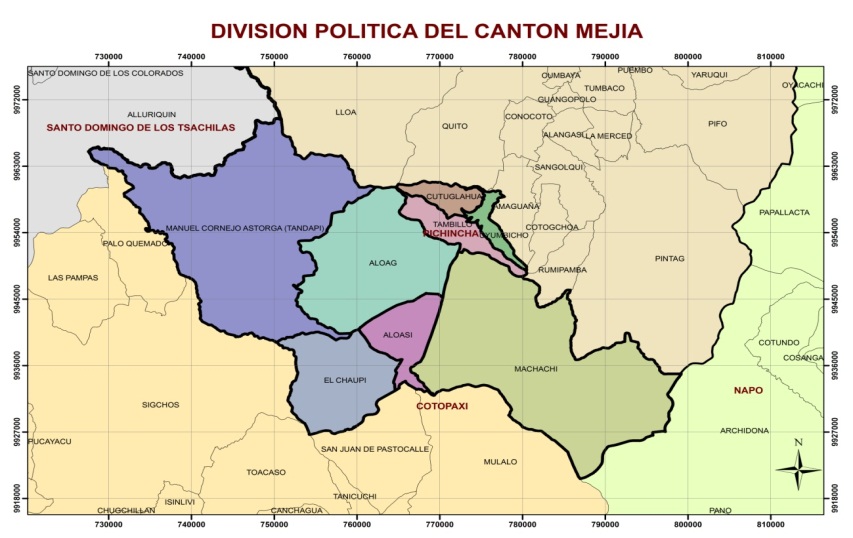 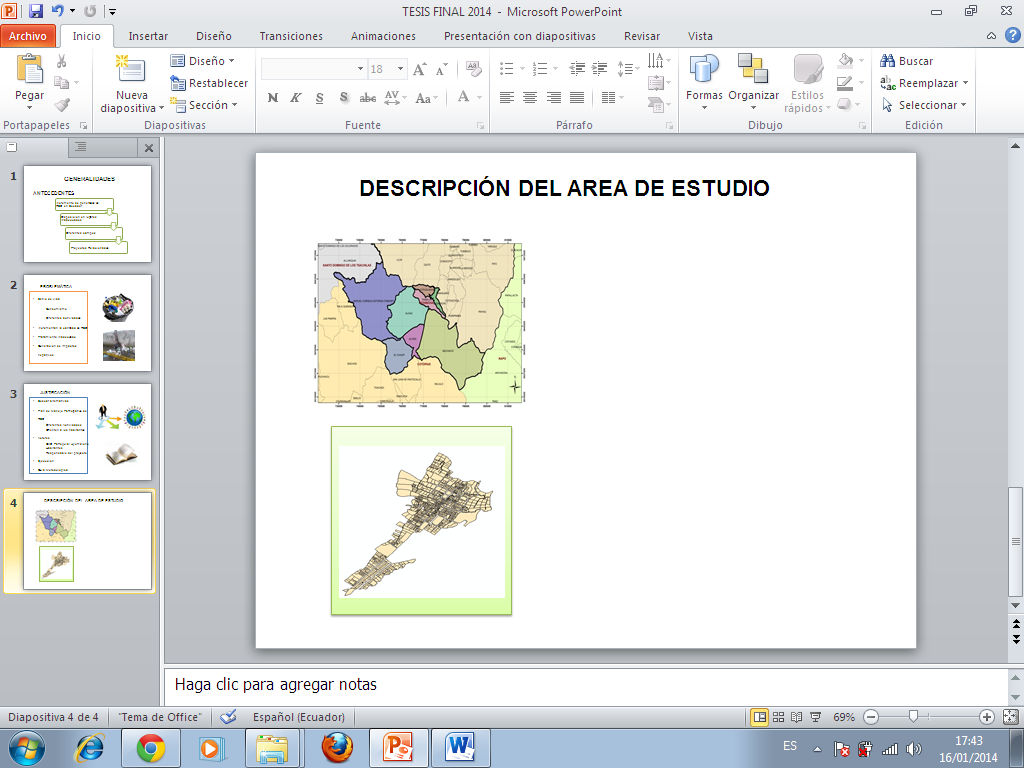 Cantón Mejía
Parroquia de Uyumbicho
DATOS INFORMATIVOS
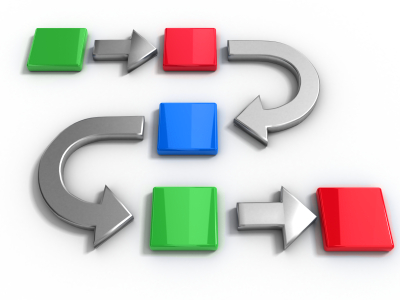 METODOLOGÍA
PROCESO METODOLÓGICO
ETAPAS
Estructuración del Cuestionario
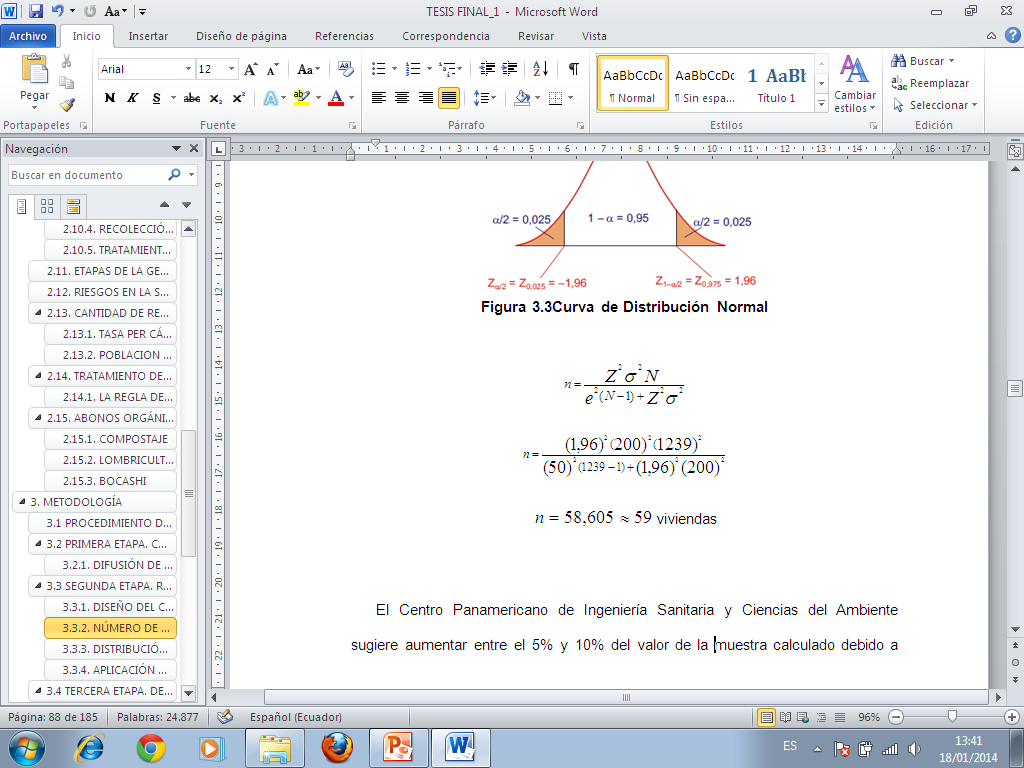 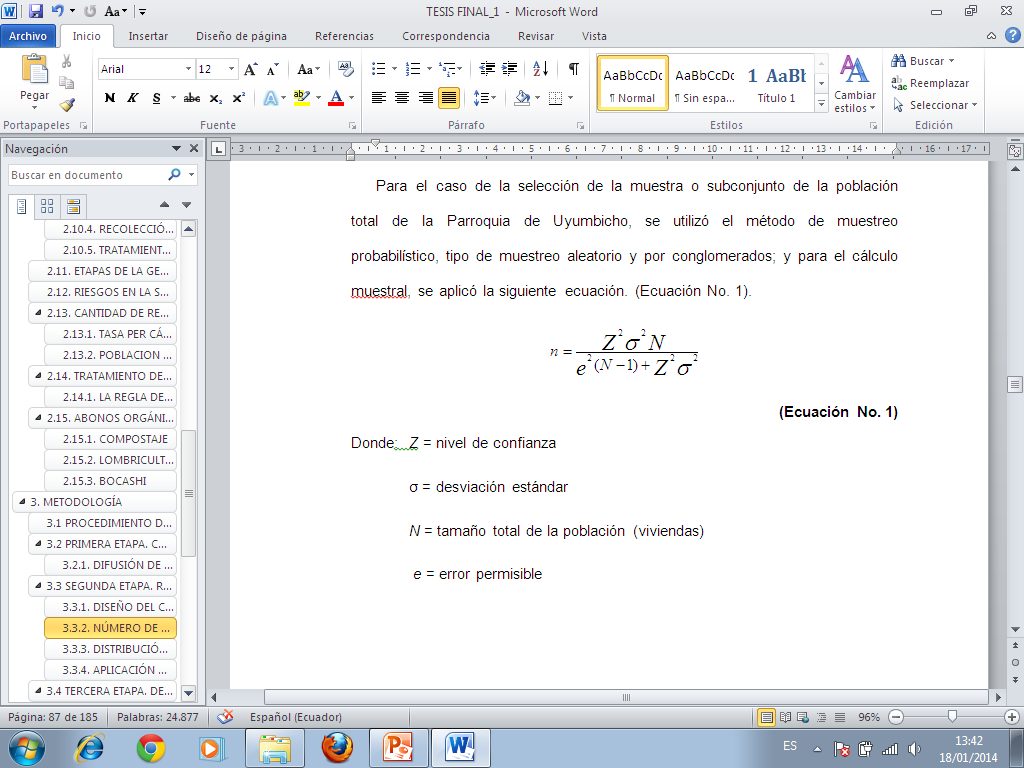 Con el 10% ≈ 64 viviendas
La Parroquia de Uyumbicho no cuenta con estudios anteriores
- Nivel de confianza de 0.95
- Error permisible de 50 gr/hab/día 
- Desviación estándar de 200 gr/hab/día
Distribución puntos de muestreo
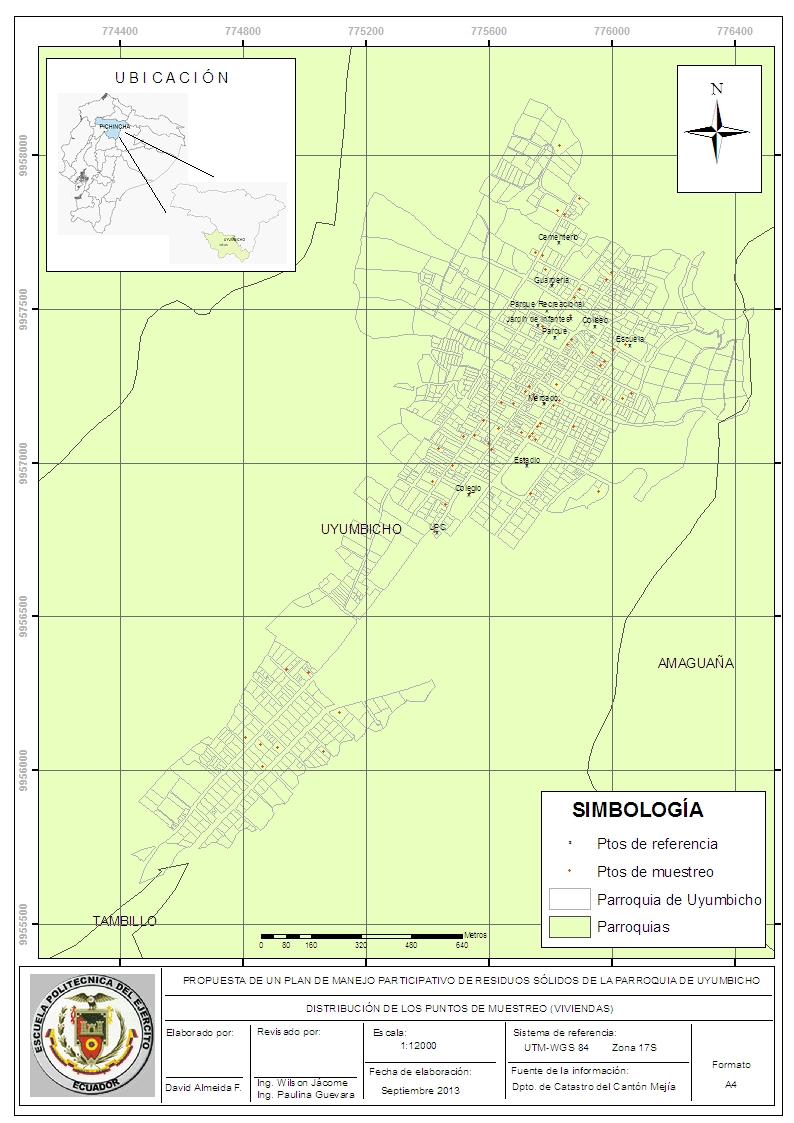 Mapa base con puntos de muestreo
Aplicación de la Encuesta
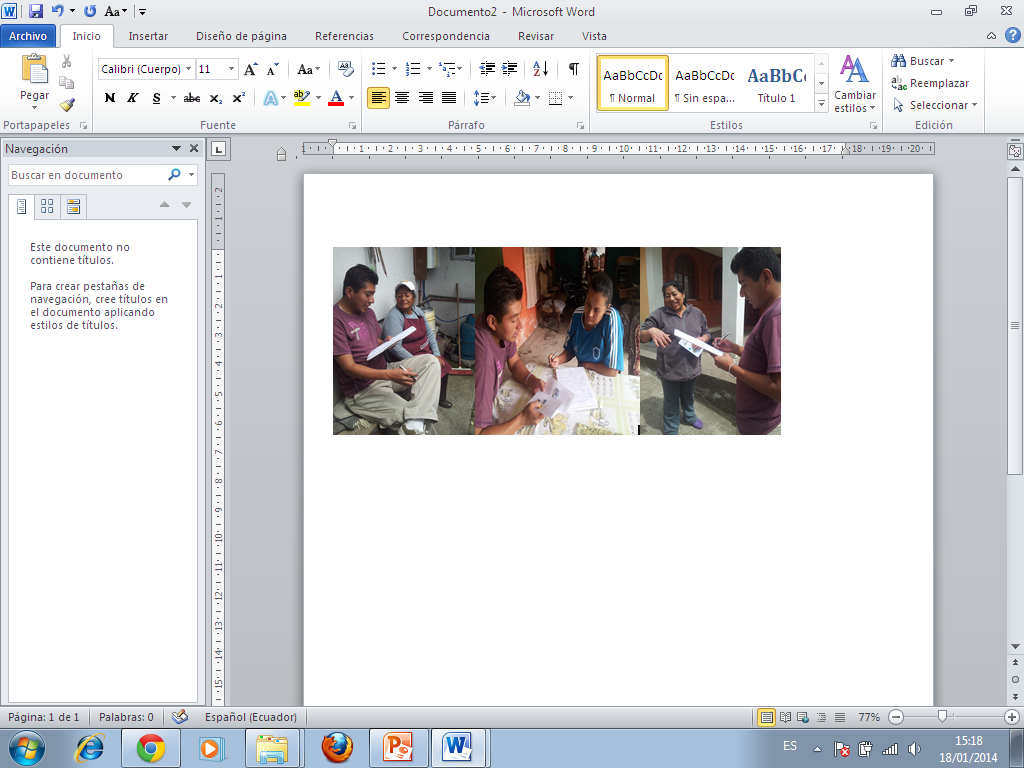 ETAPAS
Realización de encuestas
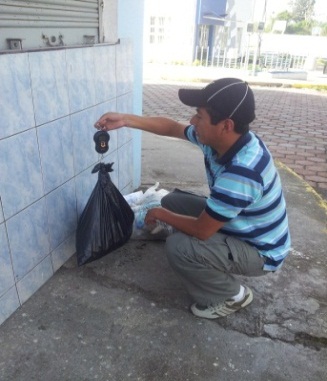 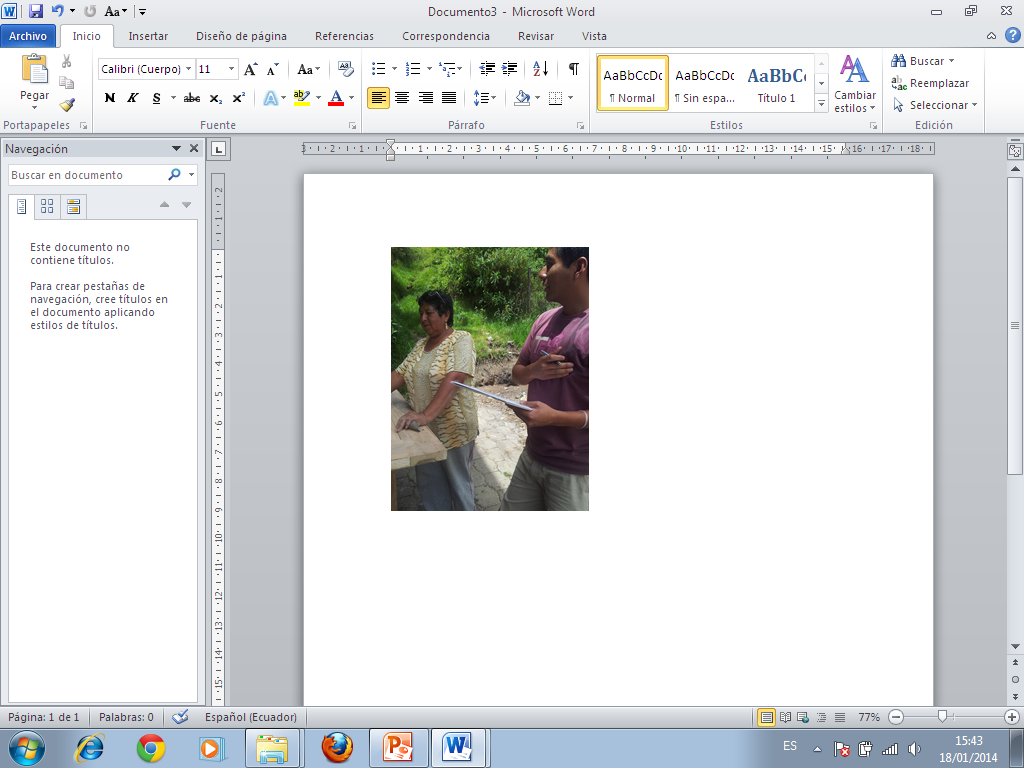 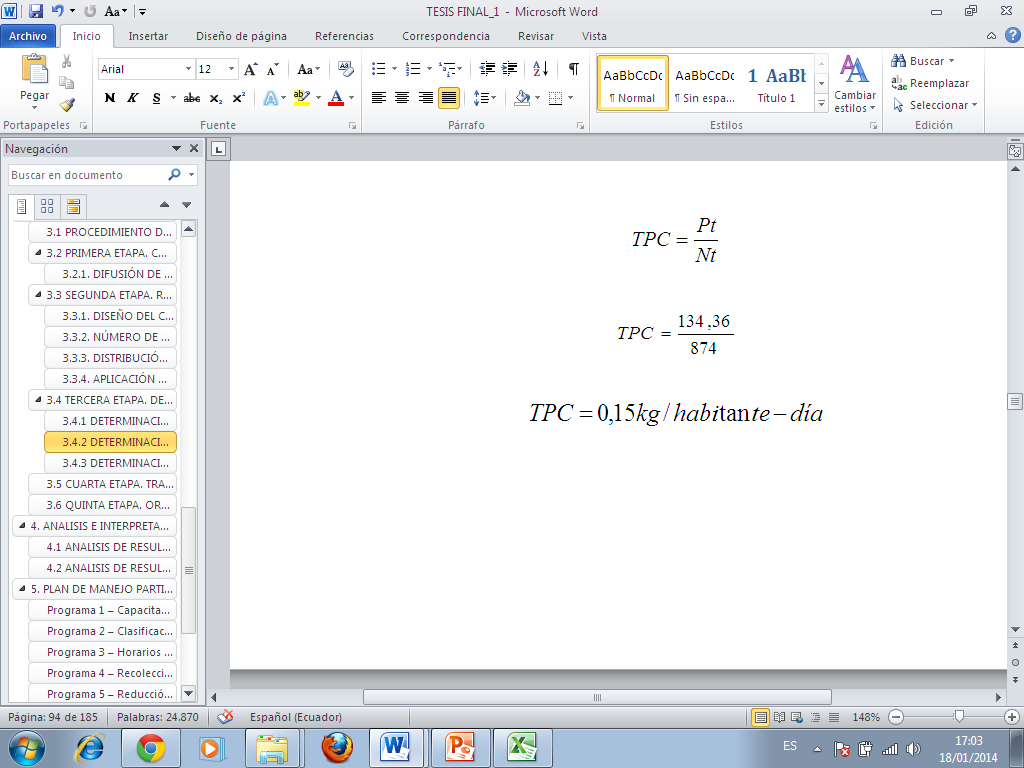 Pesaje de RSD
Registros de personas
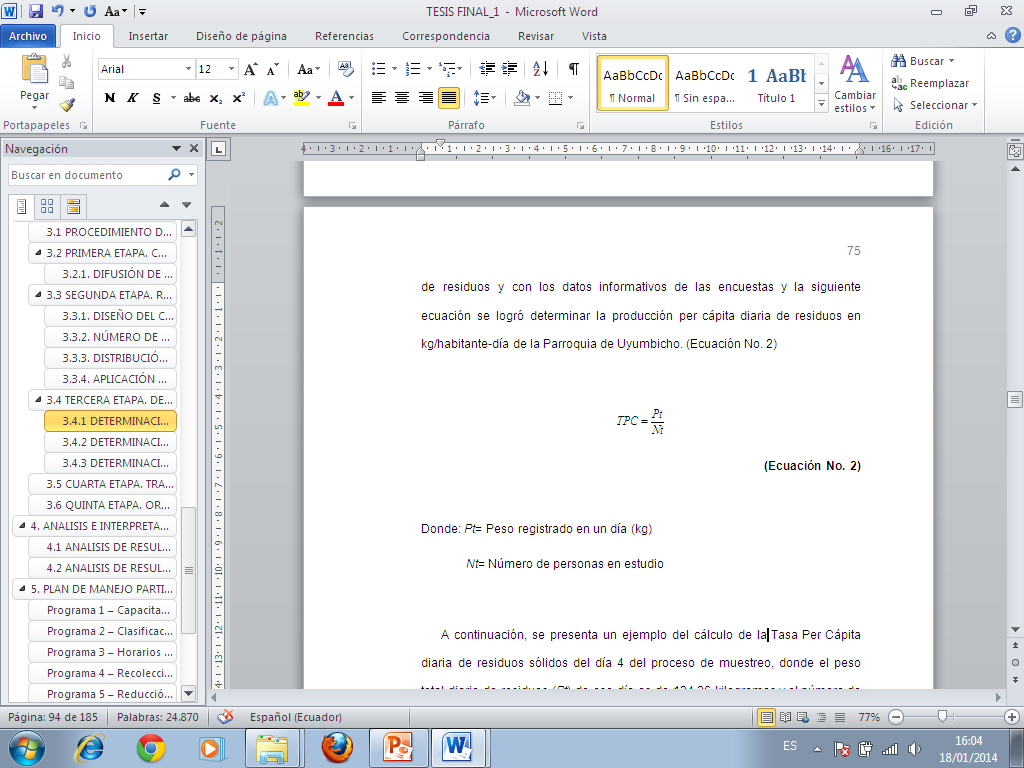 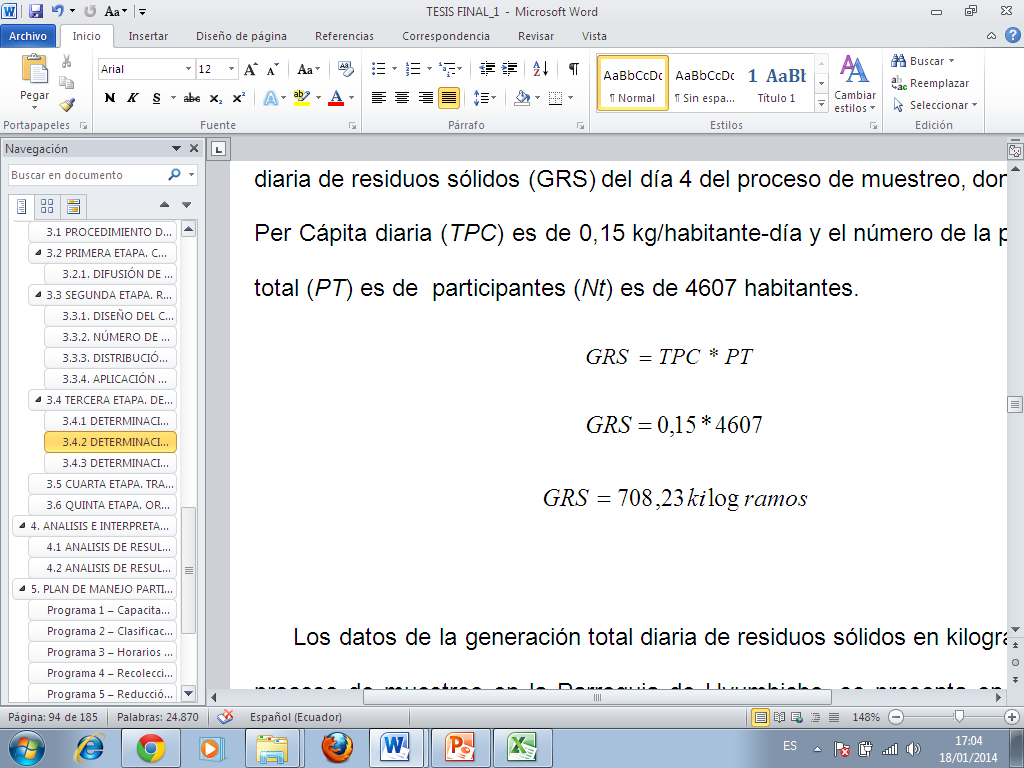 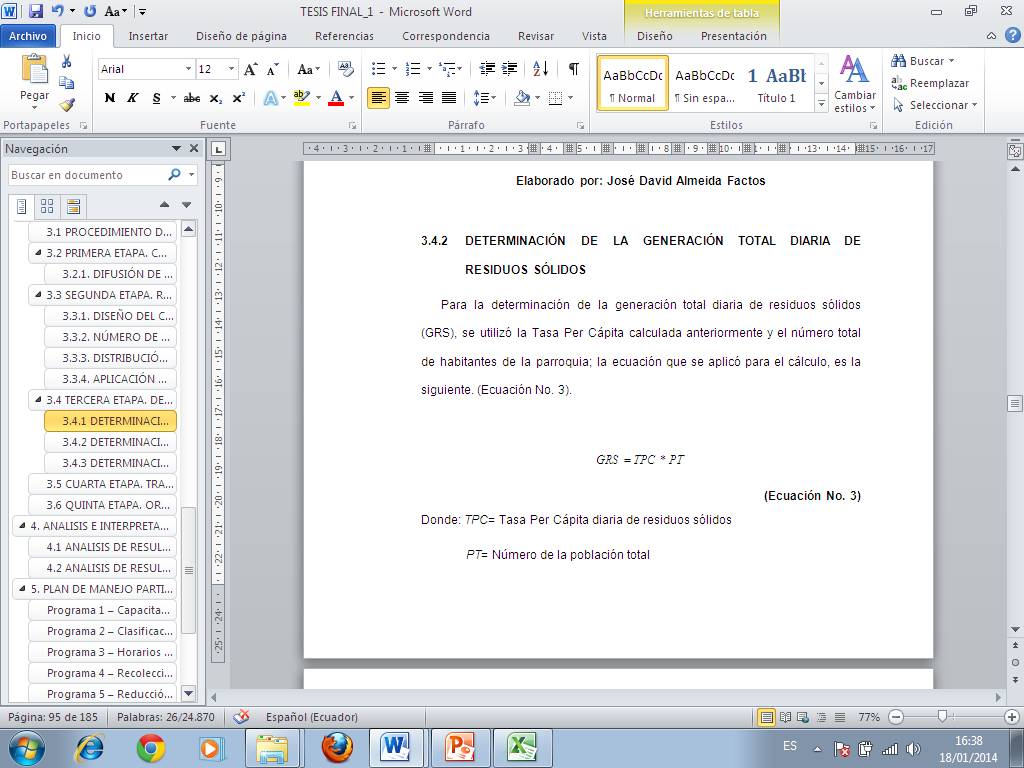 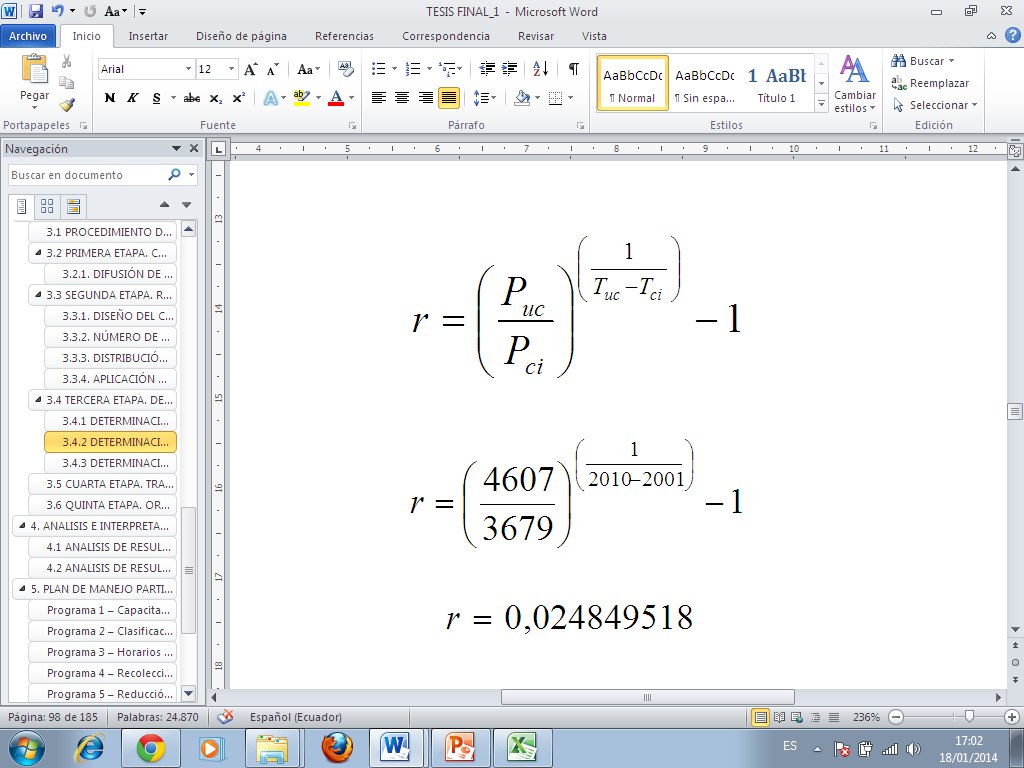 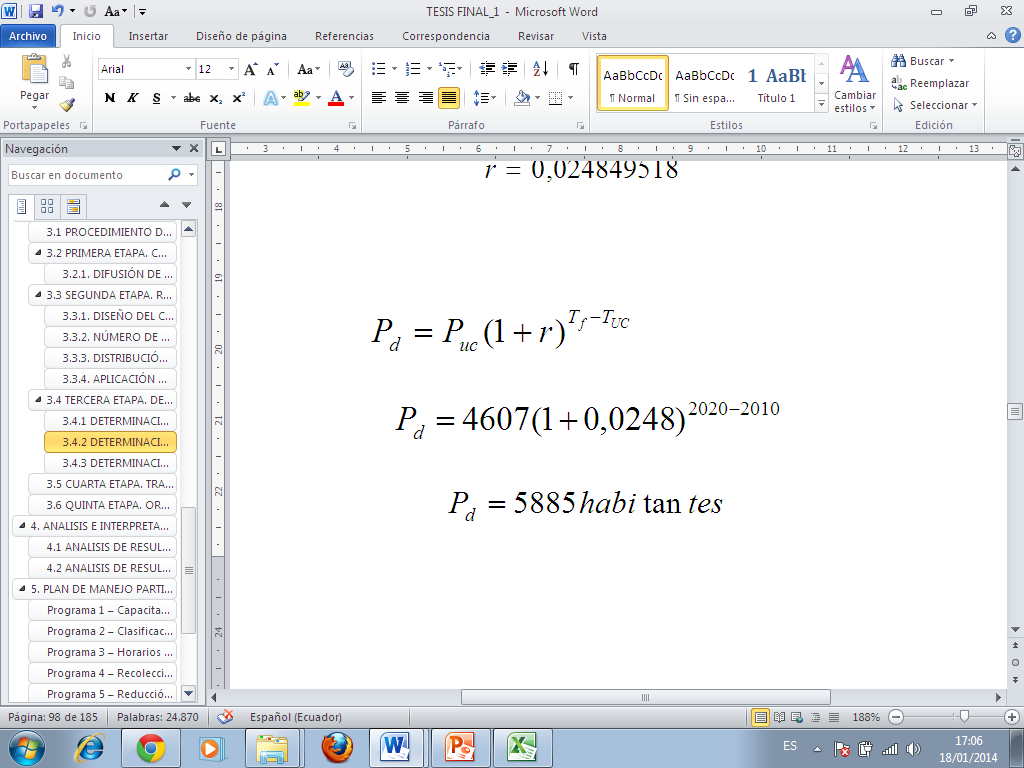 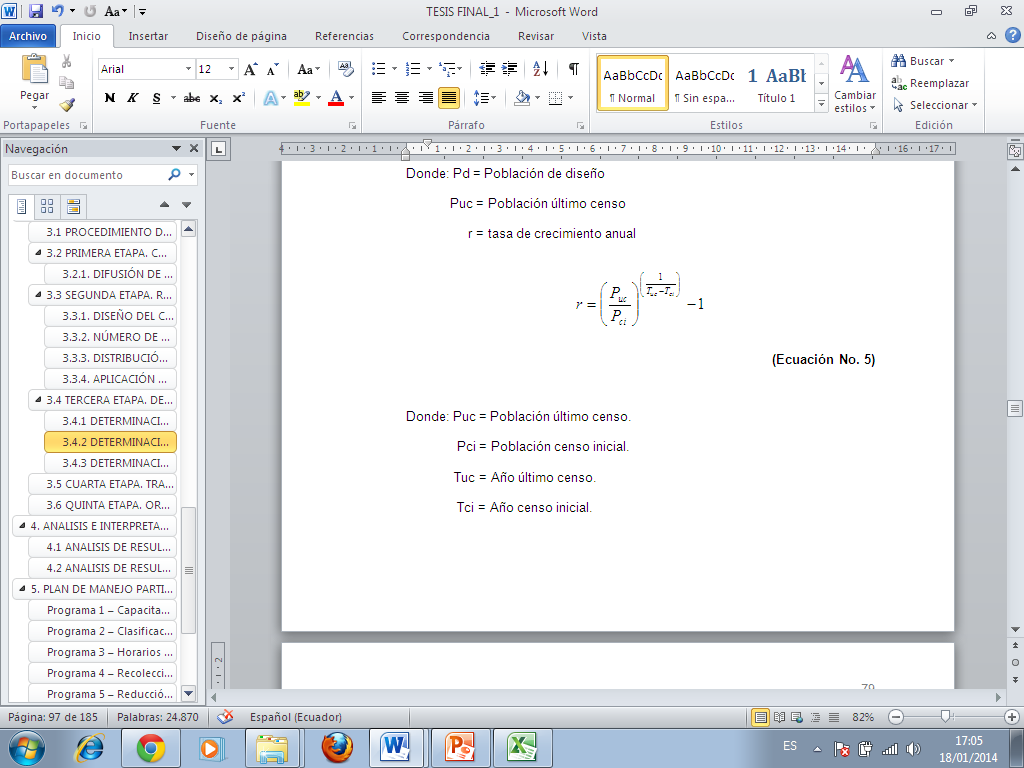 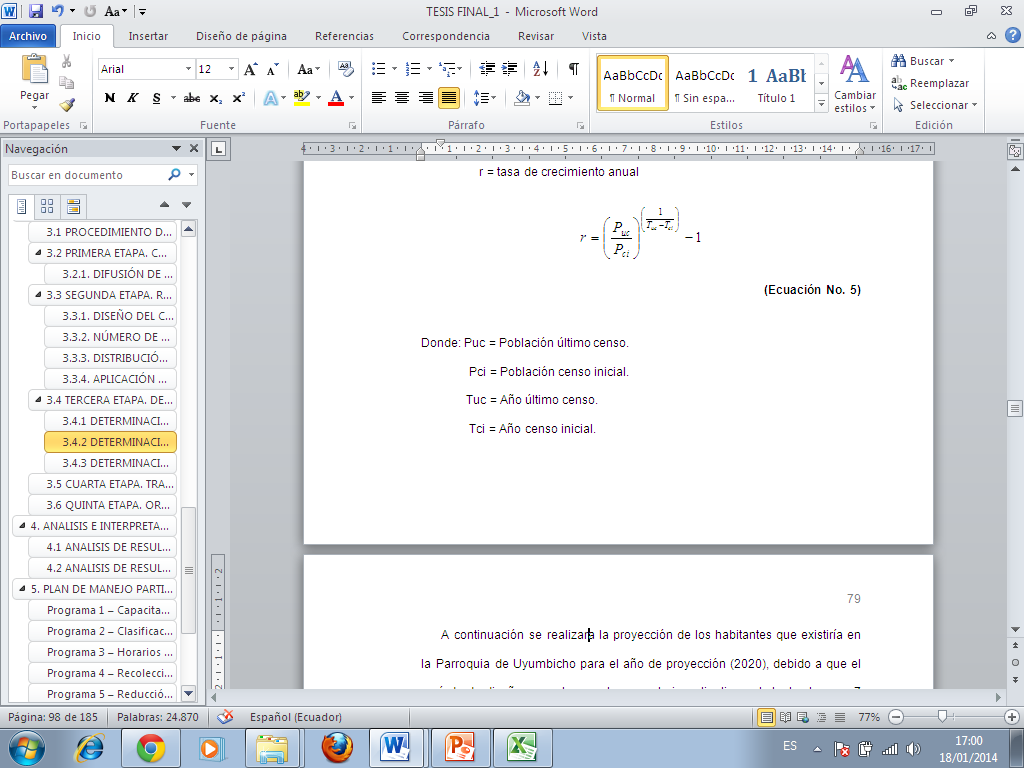 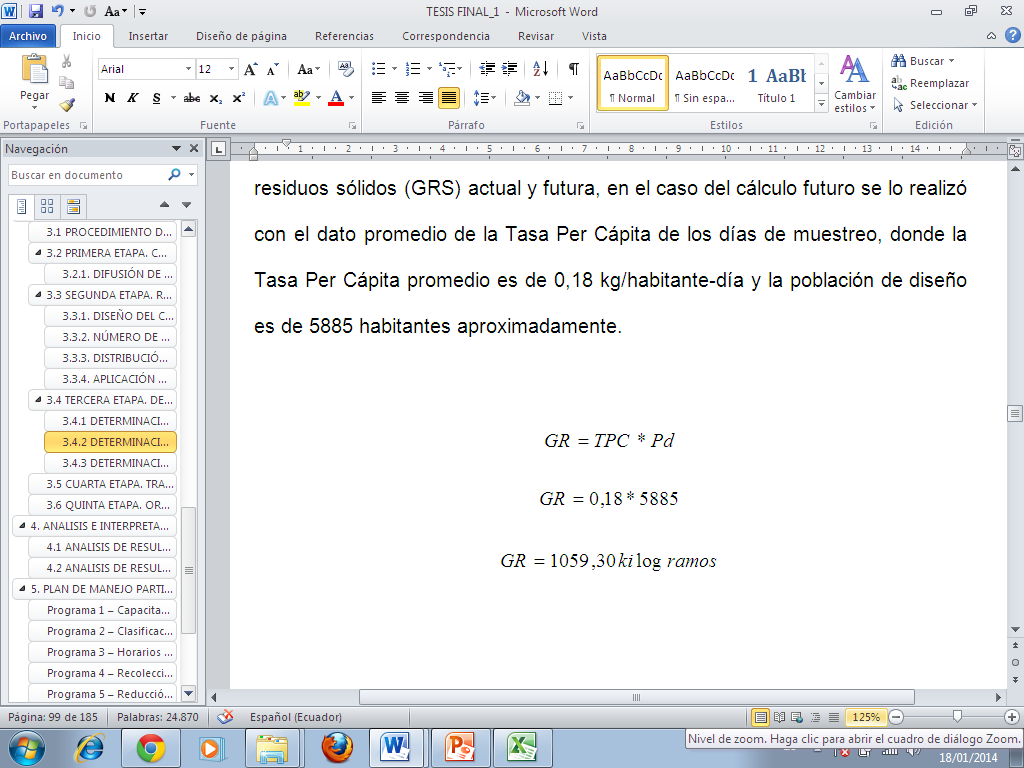 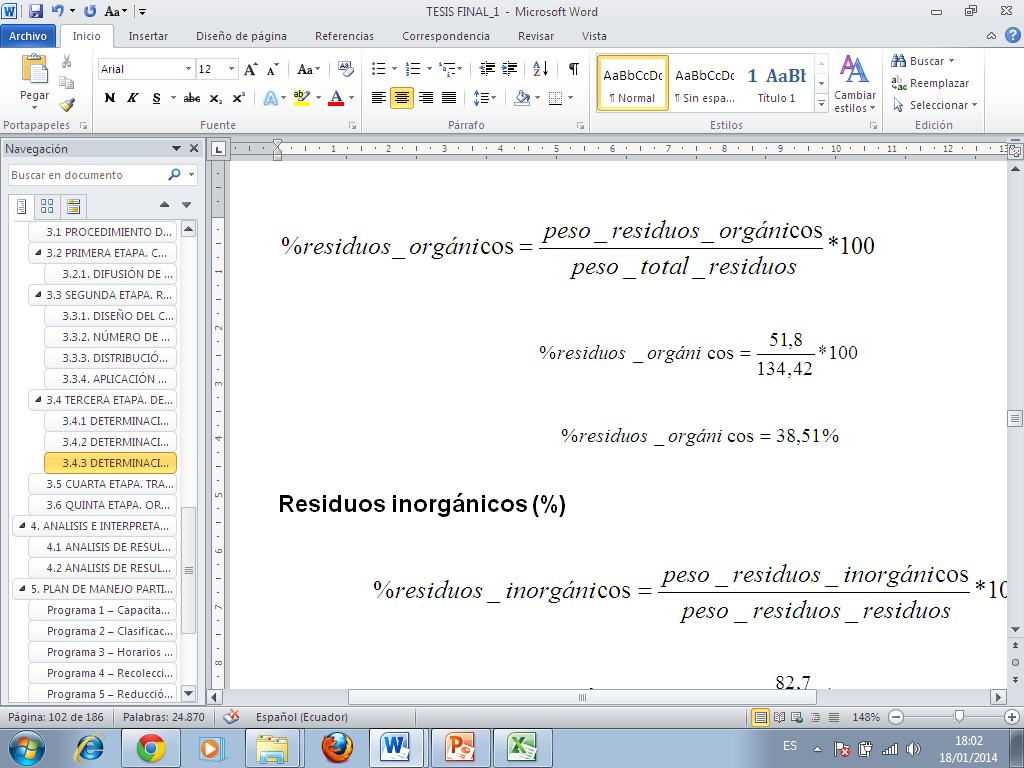 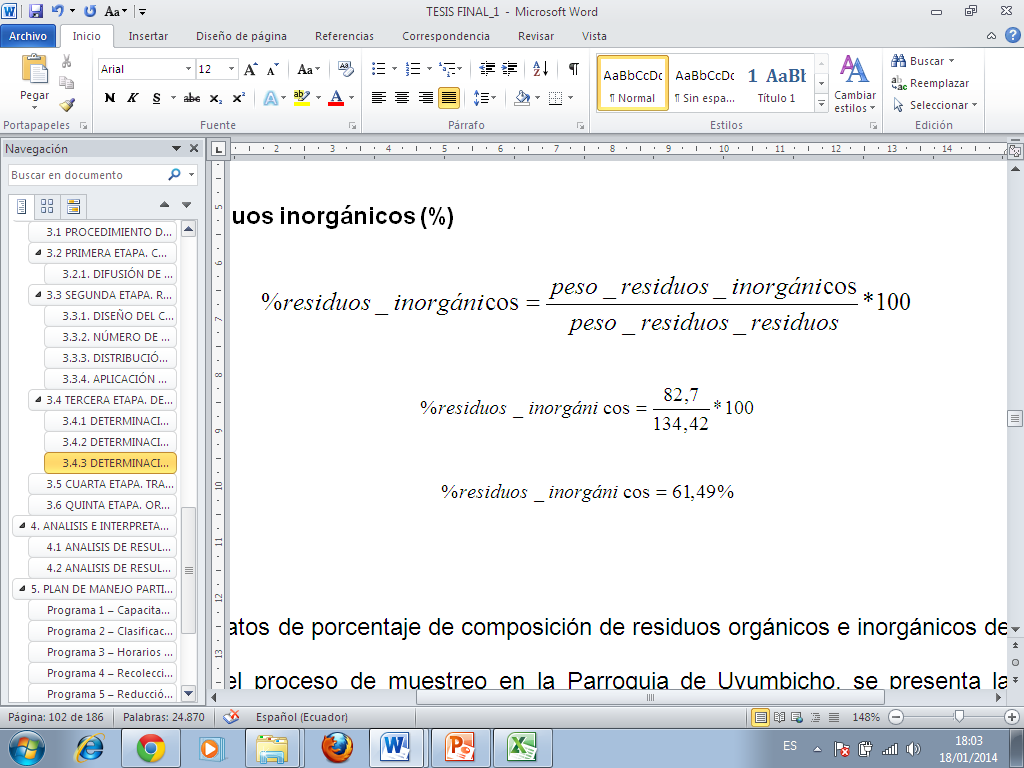 ETAPAS
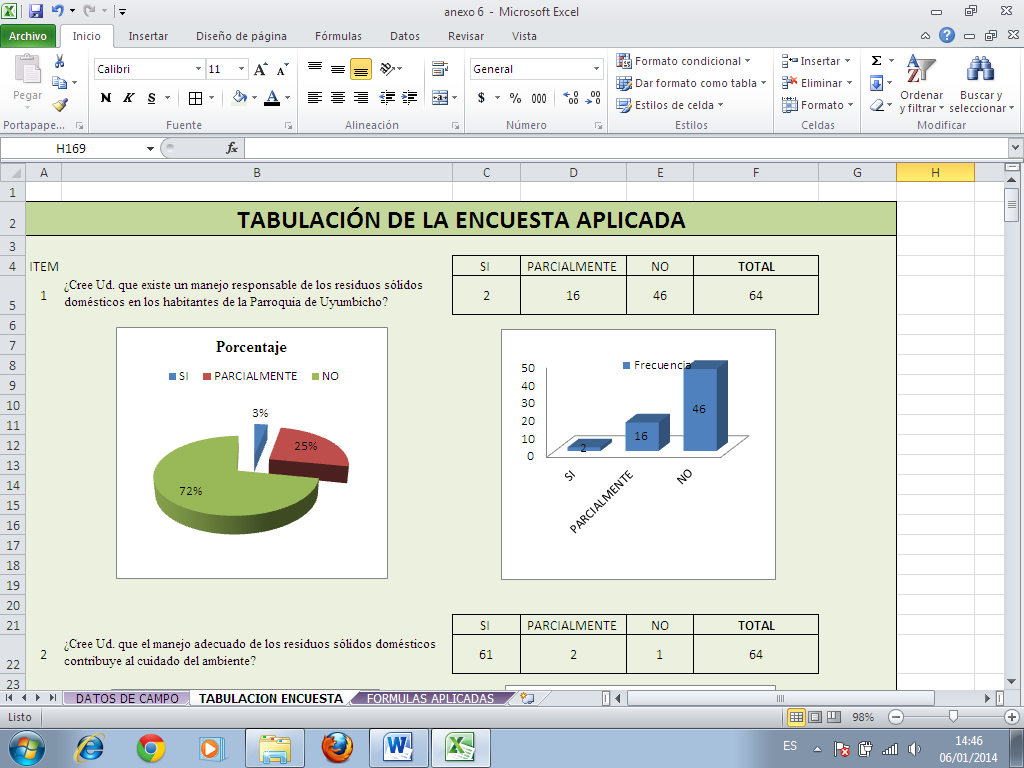 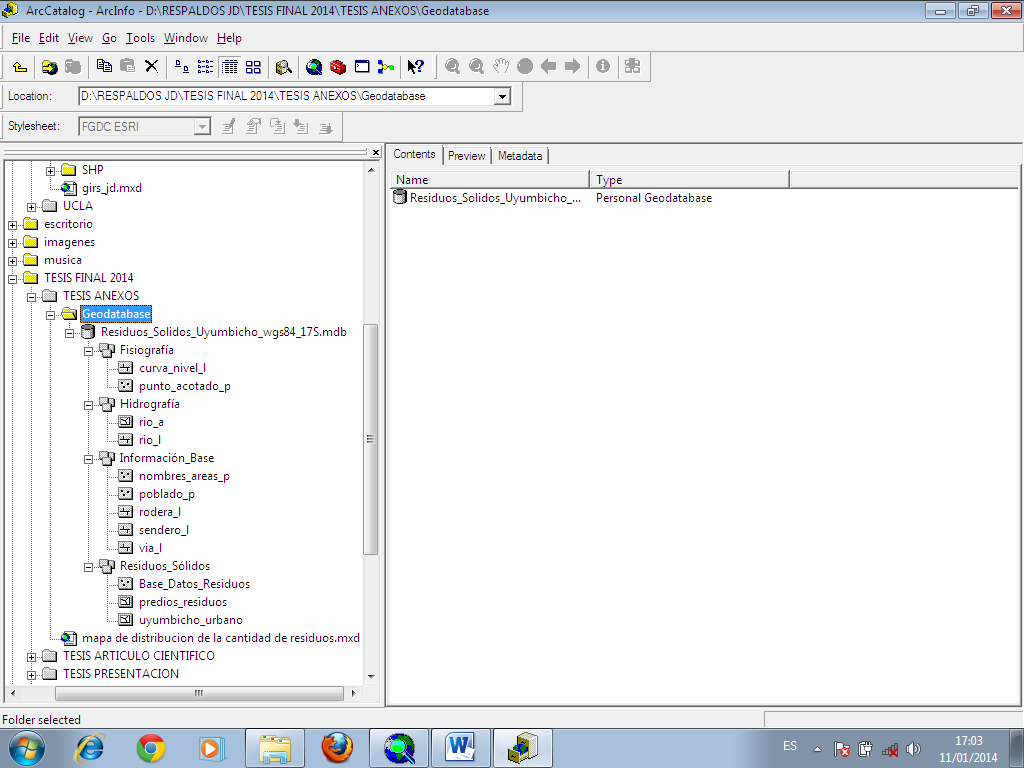 Instituto Geográfico Militar  1:50000 (2011)
Instituto Nacional de Estadísticas y Censos  1:50000 (2013) 
GAD Cantonal de Mejía 1:5000 (2013)
Distribución  de  la cantidad promedio de RSD
ETAPAS
Organización del Plan de Manejo Participativo de RSD
CONCLUSIONES
RECOMENDACIONES
GRACIAS POR LA 
ATENCIÓN PRESTADA